持ち込ませない会　情勢と交流
2024年度開始の障害児通所支援をどうみるか
2024年11月15日（金）
中村尚子
（障害乳幼児の療育に応益負担を持ち込ませない会）
障害児通所支援10年あまりのあゆみ　法改正はなく報酬で操作
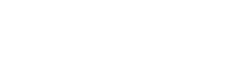 2023/9/1　東久留米市立わかくさ学園学習会
2
この手続きに大きな変化はないが、相談支援事業の役割がじょじょに強化された
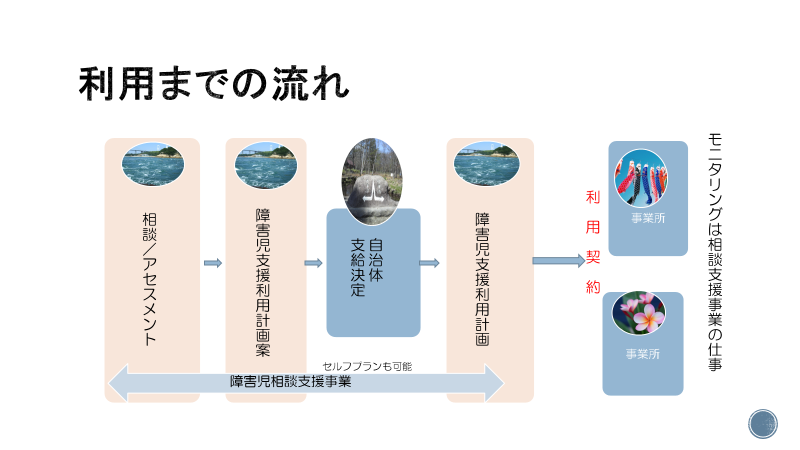 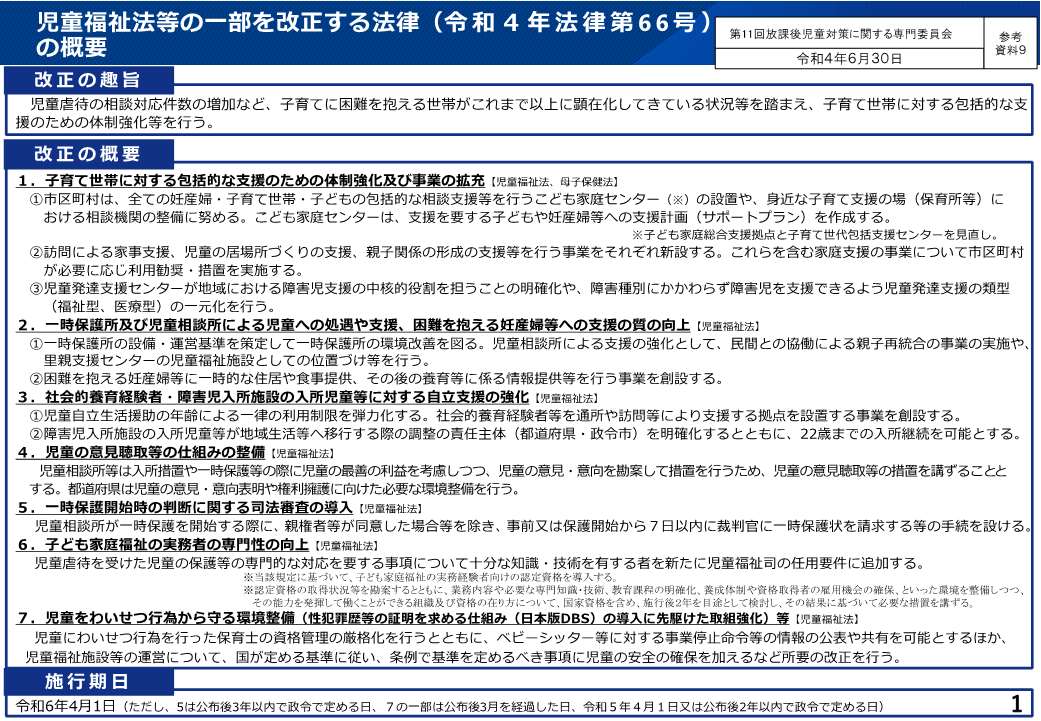 子育て世帯に対する包括的支援
ここに児発センター
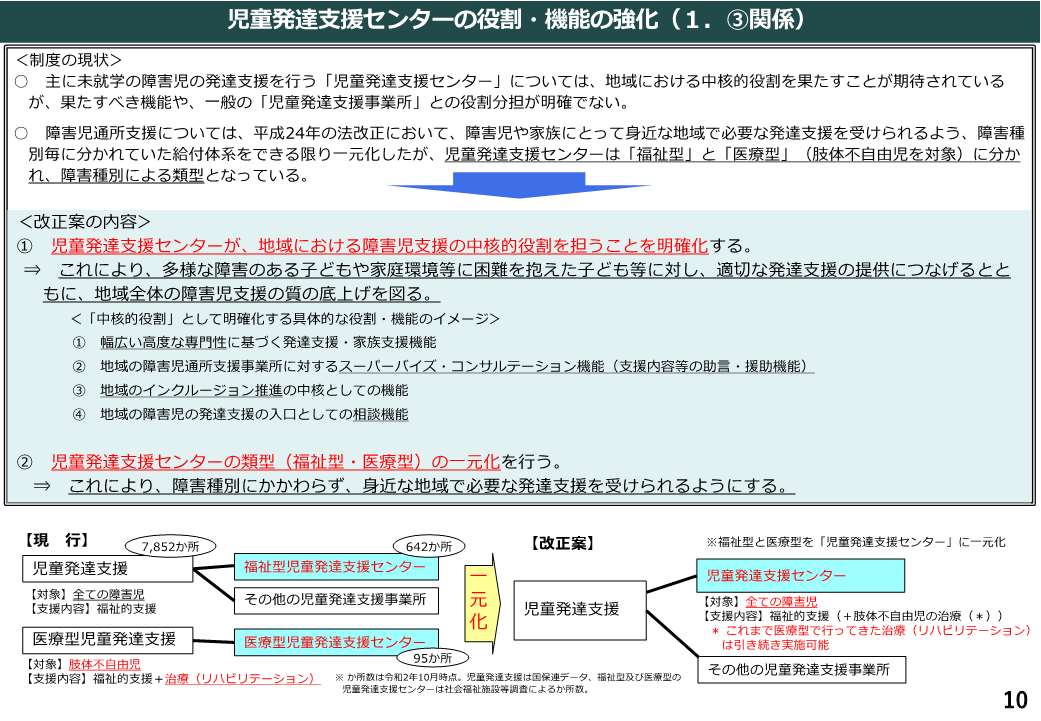 医療型は増えなかった。一元化後も引き続き機能維持
大きな変更は何か　1運営基準で「器」ではなく支援内容に踏み込んだ
児童福祉法に基づく指定通所支援の事業等の人員、設備及び運営に関する基準(内閣府令）
第26条４項（やや省略）　児童発達支援事業者は、障害児の適性、障害の特性その他の事情を踏まえた児童発達支援の確保並びに児童発達支援の質の評価・改善の適切な実施の観点から、心身の健康等に関する領域を含む総合的な支援を行わなければならない。
第26条の二　児童発達支援事業所ごとに児童発達支援プログラム（前条第四項に規定する領域との関連性を明確にした児童発達支援の実施に関する計画をいう。）を策定し、インターネットの利用その他の方法により公表しなければならない。
そのほか・・・
第26条第4項に規定する領域との関連性及びインクルージョンの観点を踏まえた指定児童発達支援の具体的内容
実際に各地のセンターの療育内容はみごとに「5領域」に
未実施は来年度から15％減算対象
総合的な支援＝本人支援・移行支援・家族支援・地域支援←これが基本
　　本人支援＝「健康・生活」、「運動・感覚」、「認知・行動」、「言語・コミュニケーション」、
     「人間関係・社会性」の5領域（児童発達支援ガイドライン）
特定の領域に対する重点的な支援（特定プログラム）＝子どもの状態に合わせた特定の領域
　　に対する専門的な支援（理学療法、作業療法、言語療法等）を重点的に行う
大きな変更は何か　2基本報酬はアップ？時間区分の導入は何をもたらすか
児童発達支援　「個別サポート加算Ⅰは基本報酬に含まれた」（障害児支援課）
　センター(30人以下）　前年度まで基本報酬　1086単位／日⇒時間区分【3】　1184単位／日
　　　　＊　個別サポートⅠが付く児童は＋100単位（すなわち1186単位）廃止統合
　事業(10人以下)　前年度までの基本報酬　　885単位／日⇒時間区分【2】　928単位／日
　　　　＊個別サポート加算Ⅰが付く児童は＋100単位（すなわち985単位）廃止統合
放課後デイ（10人以下）　同基本報酬平日　604単位／日⇒時間区分【2】　666単位／日
　　　　＊個別サポート加算Ⅰが付く児童は＋100単位（すなわち704単位）⇒継続
軽度の障害児を短時間「療育」していた事業所はどう動くか
　【1】30分以上90分以下　901単位／日ではなく、【2】90分超3時間以下　928単位を選択？
→どんな「療育」をはじめるのか。そのときに「総合的な支援」と「特定領域の支援」をどう組みあわせるか？
児童発達支援センターの中核機能通園施設や事業所の多くが親子のねがいに応えようと実施してきたことが大半をしめる
① 幅広い高度な専門性に基づく発達支援・家族支援機能　 
　② 地域の障害児通所支援事業所に対するスーパーバイ
　　ズ・コンサルテーション機能 
　③ 地域のインクルージョン推進の中核としての機能
　④ 地域の障害児の発達支援の入口としての相談機能

　　　　
　　　　保育所等訪問支援と障害児相談支援は必置
　　　　センター機能の地域格差の現実も
大きな変更は何か　3　児発センター①
中核拠点登録の手続はたいへん
点検する力量は自治体にあるのか
あなたの自治体ではどうなっていますか
自治体の業務はあくまでも「加算算定」
大きな変更は何か　3　児発センター②中核機能強化加算は機能するのか　　以下は要件。これだけを実施するのに職員はどれくらい必要か。結局、「持ち出し」→公立の場合は民間化（指定管理）の方向も加速する可能性
市町村に中核的な役割を果たす児童発達支援センターとして位置付けられている
市町村及び地域の関係機関との連携体制を確保し、市町村と定期的に情報共有の機会を設ける
未就学から学齢期まで、幅広い発達段階、多様な障害特性に応じた専門的な発達支援・家族支援を提供
地域の通所事業所との連携体制を確保、定期的情報共有、地域の事業所に対して助言・援助を行う
インクルージョンの推進体制を確保
発達支援に関する入口としての相談機能を果たす体制を確保
地域の児童に対する支援体制の状況と上記の取組の実施状況を年にｲﾝﾀｰﾈｯﾄ等で1回以上公表
自治体職員、利用児童や家族の代表、当事者団体、通所支援事業所等の第三者の同席を求め、客観的な意見を踏まえて自己評価を行っている
児発センターの従業者に対する年間の研修計画を作成し、年に1回以上研修を実施